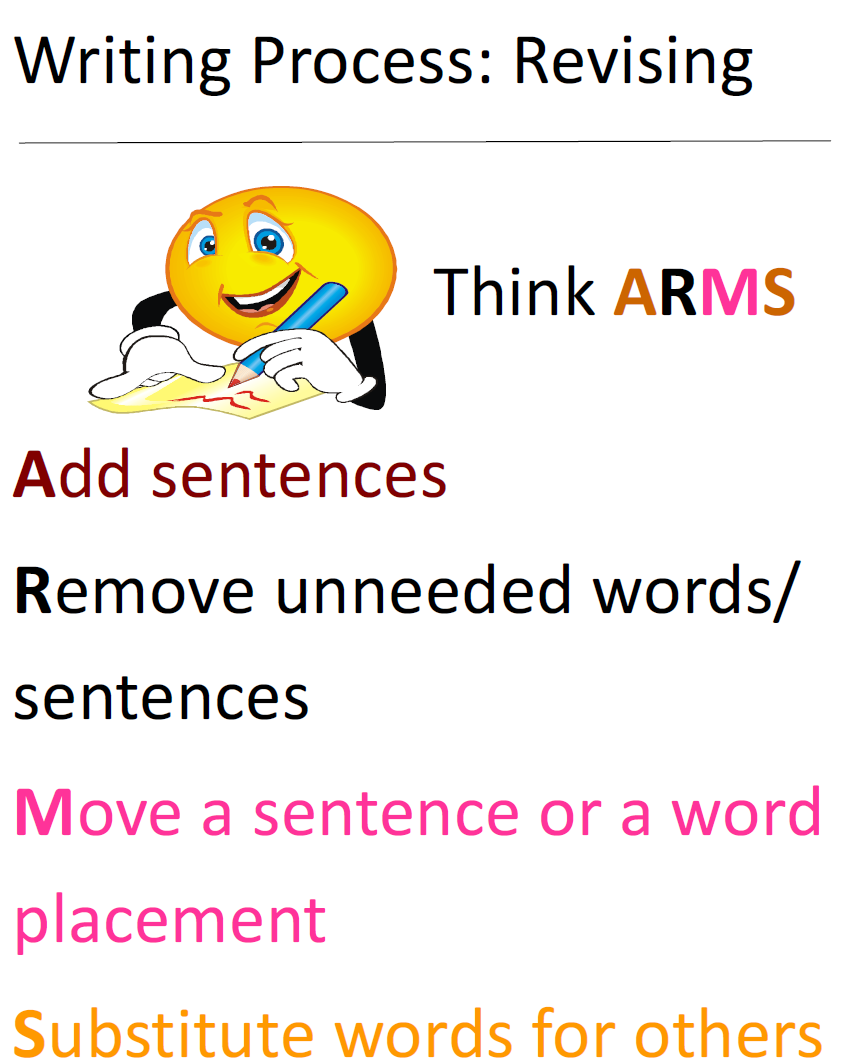 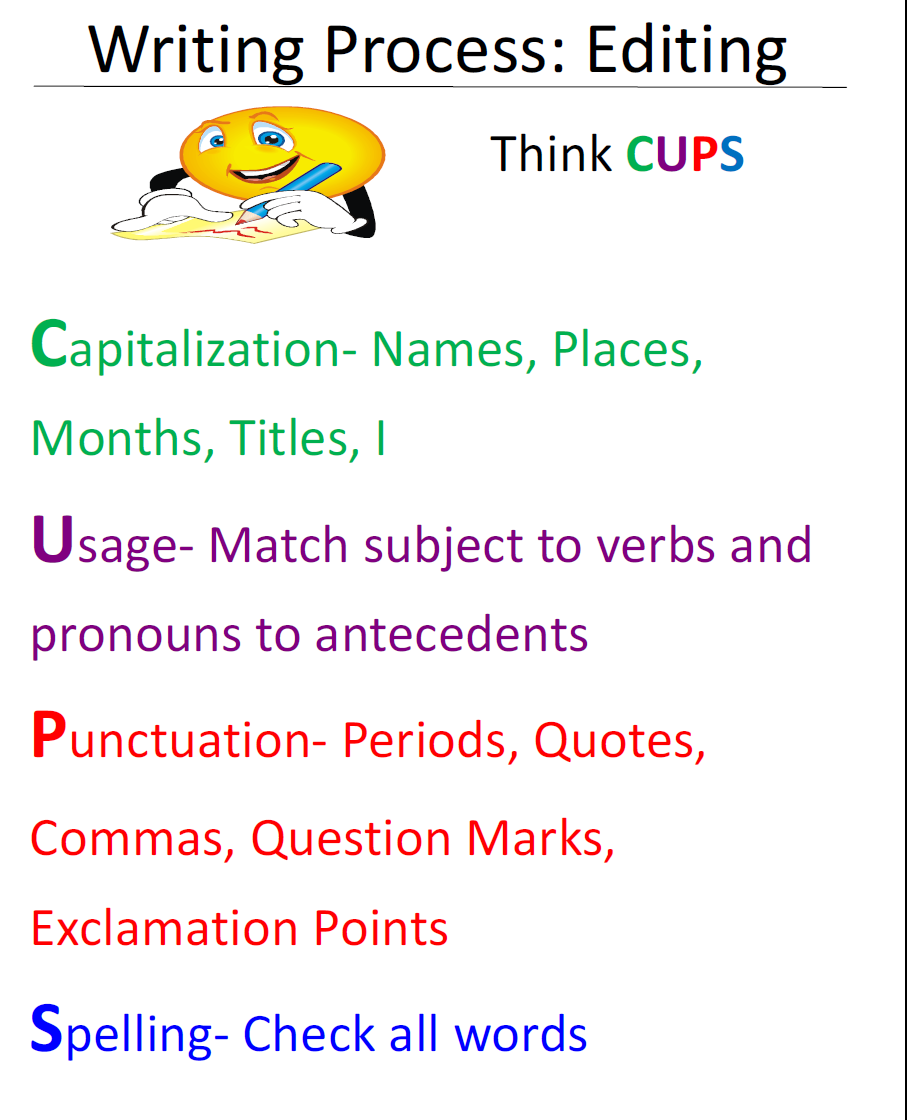 Writing Process: Revising
Writing Process: Editing
Think ARMS
 
Add sentences 
Remove unneeded words/sentences
Move a sentence or a word placement
Substitute words for others
Think CUPS


Capitalization- Names, Places, Months, Titles, I 
Usage- Match subject to verbs and pronouns to antecedents
Punctuation- Periods, Quotes, 
Commas, Question Marks, 
Exclamation Points
Spelling- Check all words
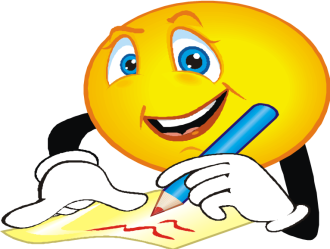